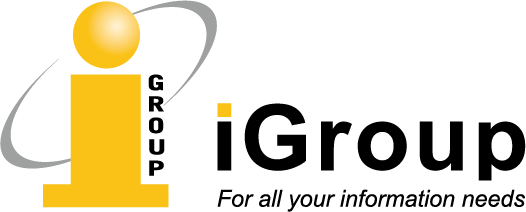 美国土木工程学会数据库使用指南
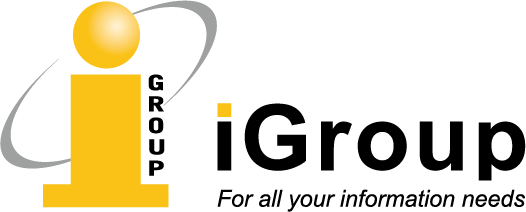 目  录
出版社介绍
数据库内容和品质
数据库平台
检索技巧
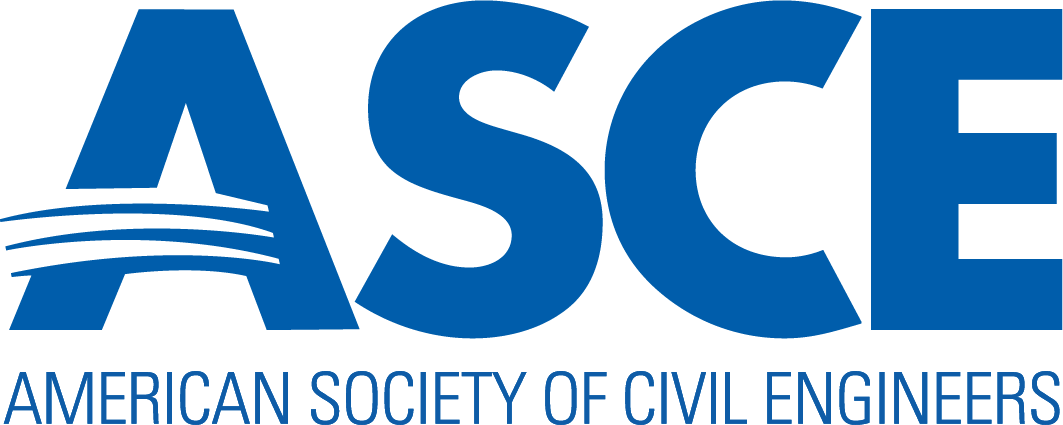 美国土木工程学会介绍
ASCE学会——全球土木工程领域领导者
成立于1852年，是美国历史最悠久的工程学会。
在177个国家拥有超过15万名会员。
在规划、设计、建造、建筑环境以及保护和恢复自然环境等领域处于行业前沿。
技术和专业会议及继续教育提供商，世界上最大的土木工程内容出版商，以及保护公众的规范和标准的权威来源。
通过9个研究所发展土木工程技术专业，并在许多专业和公共重点项目中处于领先地位。
ASCE学会下属技术部门
该协会的专业机构和技术团体汇集了来自世界各地的志愿者，以提高该行业的技术、商业和专业知识。并通过会议、研讨班、同行评议的期刊、书籍、实践手册、研讨会、网络研讨会和共识标准来分享知识、经验和最佳实践。

ARCHITECTURAL ENGINEERING institute(AEI) 
CONSTRUCTION institute（CI)
ENVIRONMENTAL AND WATER RESOURCES ENGINEERING institute(EWRI)
Structural Engineering institute(SEI)
UTILITY ENGINEERING AND SURVEYING institute（UESI)
COASTS, OCEANS, PORTS, AND RIVERS INSTITUTE((COPRI)
ENGINEERING MECHANICS(EMI)
GEOTECHNICAL ENGINEERING institute(G-I)
Transportation and Development Institute (T&DI)
ASCE学会——出版物
学术期刊
会议录
学会杂志
电子图书
标准--online version not subscribed through iGroup
超过14.5万篇文章
iGroup 代理
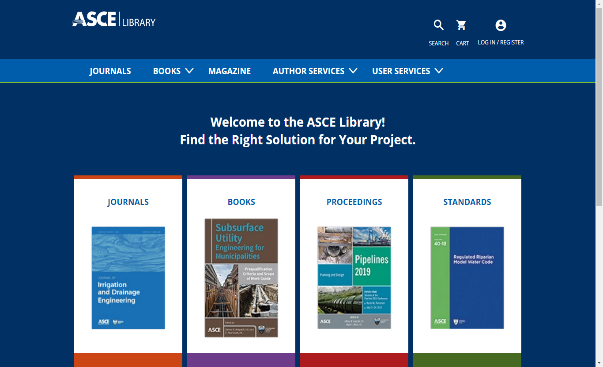 ASCE数据库内容
|ASCE 期刊
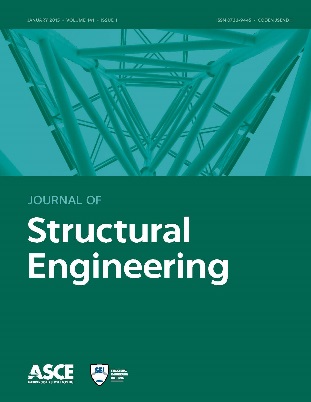 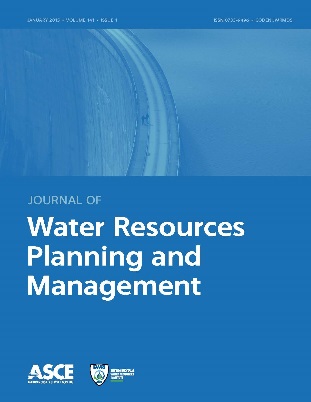 35 种期刊80,000 技术论文
1983--至今 
37年回溯
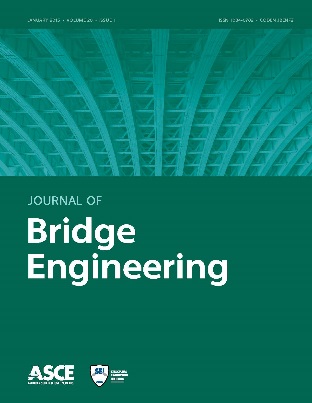 期刊列表网址
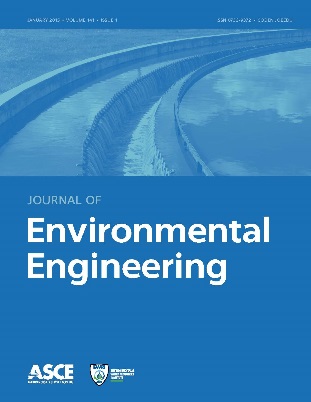 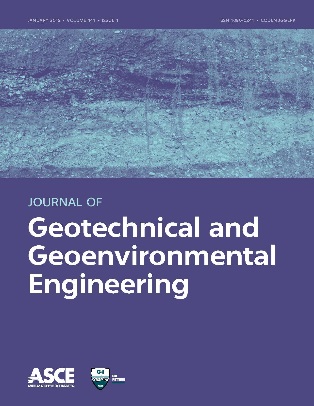 ascelibrary.org/journals
ASCE 期刊品质
35种核心期刊，28 种被 SCI 收录，占总数约3/4。有25种期刊的影响因子超过1。

根据最新的期刊引用报告（ JCR ）：ASCE 期刊平均影响因子连续五年增长。
[Speaker Notes: ASCE期刊影响因子较15年平均增长了24%。]
ASCE 期刊——学科主题
交通运输
[Speaker Notes: 《公路交通科技》中文版由中国交通部主办，英文版于2013年年底加入ASCE平台。
2017年《运输工程期刊》更名为《运输工程期刊，A辑：系统》，重点研究空路、海陆和陆路的运输系统。]
结构工程
工程管理
地质技术
工程力学
海岸、海洋、港口、河流和水道
建筑与建造
测量与计算
环境工程和水资源
[Speaker Notes: 《建成环境中的可持续用水》是2015年新刊，探讨建成环境、建筑物和景观中的用水成本问题。]
其他土木工程相关领域
|ASCE 会议录
600+ 卷会议录62,000 技术论文 
2000 –至今
19年回溯
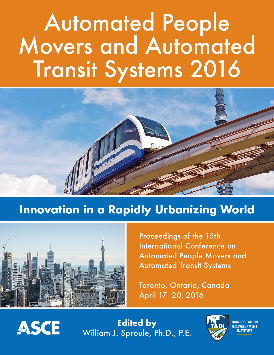 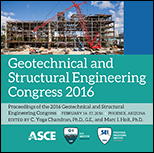 会议录列表网址
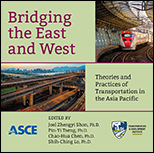 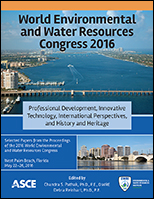 ascelibrary.org/proceedings
ASCE 会议录——覆盖专业领域
航空航天工程
建筑工程
桥梁工程
土木工程
海岸工程
寒区工程
土木工程
工程计算
建造工程
灾害能源工程
工程力学
环境工程
鉴识工程
岩土工程
历史和遗产
基础设施管理和安全
生命线系统
材料
海洋工程
道路
城市管道
港口
风险管理
结构工程
可持续发展
运输工程
隧道和地下建设
城市规划和发展
水资源
水道
[Speaker Notes: 《公路交通科技》中文版由中国交通部主办，英文版于2013年年底加入ASCE平台。
2017年《运输工程期刊》更名为《运输工程期刊，A辑：系统》，重点研究空路、海陆和陆路的运输系统。]
ASCE 会议录——覆盖专业领域
[Speaker Notes: 《公路交通科技》中文版由中国交通部主办，英文版于2013年年底加入ASCE平台。
2017年《运输工程期刊》更名为《运输工程期刊，A辑：系统》，重点研究空路、海陆和陆路的运输系统。]
|ASCE CEM杂志
1200+ 文章和特色栏目 
2005 –至今
17年回溯
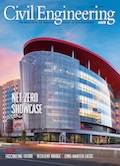 CEM杂志网址
ascelibrary.org/journal/ciegag
CEM 杂志主题
发表关于土木工程成就和专业问题的记录。

专题文章描述强调创新的关键土木工程项目和结构。

还包括关于法律问题、技术、道德和历史成就等专栏。
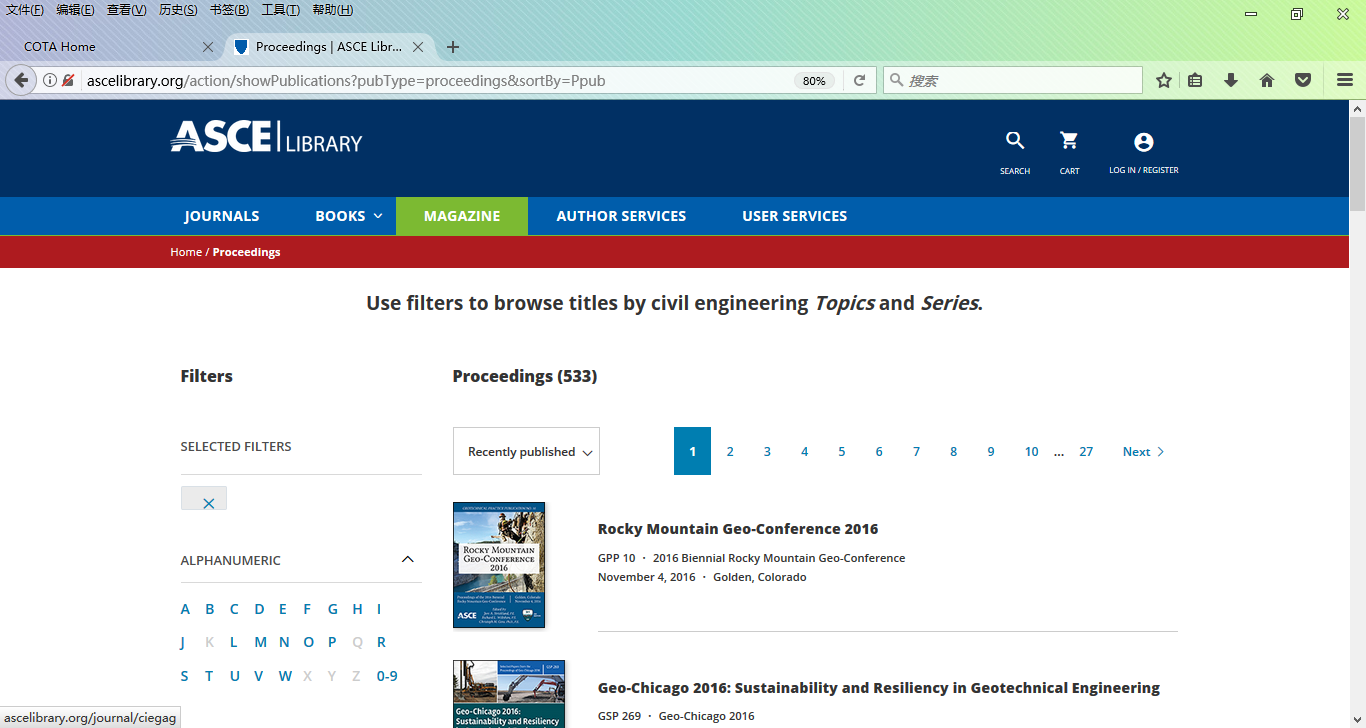 [Speaker Notes: 数据库可访问到当年的前一年，即2017年可以访问到2016年内容。
现刊部分可以在ASCE学会的杂志版块访问：http://www.asce.org/CEMagazine/。]
|ASCE 电子书
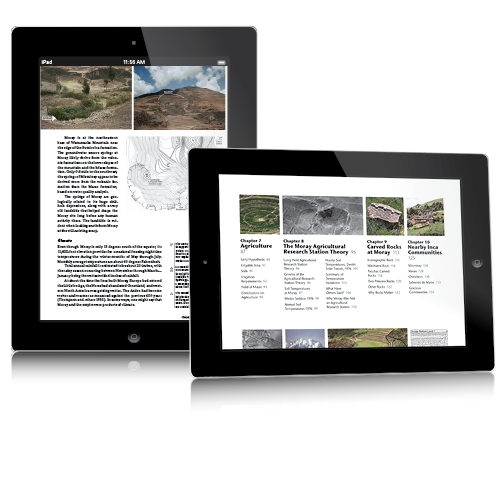 480+ ASCE 电子书
无限制性DRM
章节级访问
可下载MARC记录
与期刊会议杂志在一个平台
电子书主题
建筑物设计、灾后重建、道路建设、管线工程、城市基建、环境和水资源规划（包括堤坝和港口建设）等话题。

体裁有：技术报告、名人传记、历史纪实、经验总结、操作指南、职场策略 、 会议录和电子书的投稿指南。
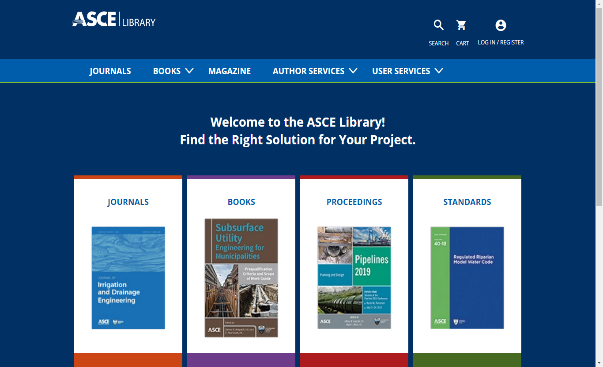 ASCE数据库平台
ASCE 数据库平台概况
ASCE 使用自己设计的数据库平台，收录其所有电子出版物。
全球最大的土木工程资源库。
中国机构用户最多可访问 14.5 万篇文献（期刊、会议录、杂志、图书）。
2018 年全年中国高校用户下载量超过 88万。
在全球范围产生每月50万次的下载量。
http://ascelibrary.org
基本功能
A. 期刊主页
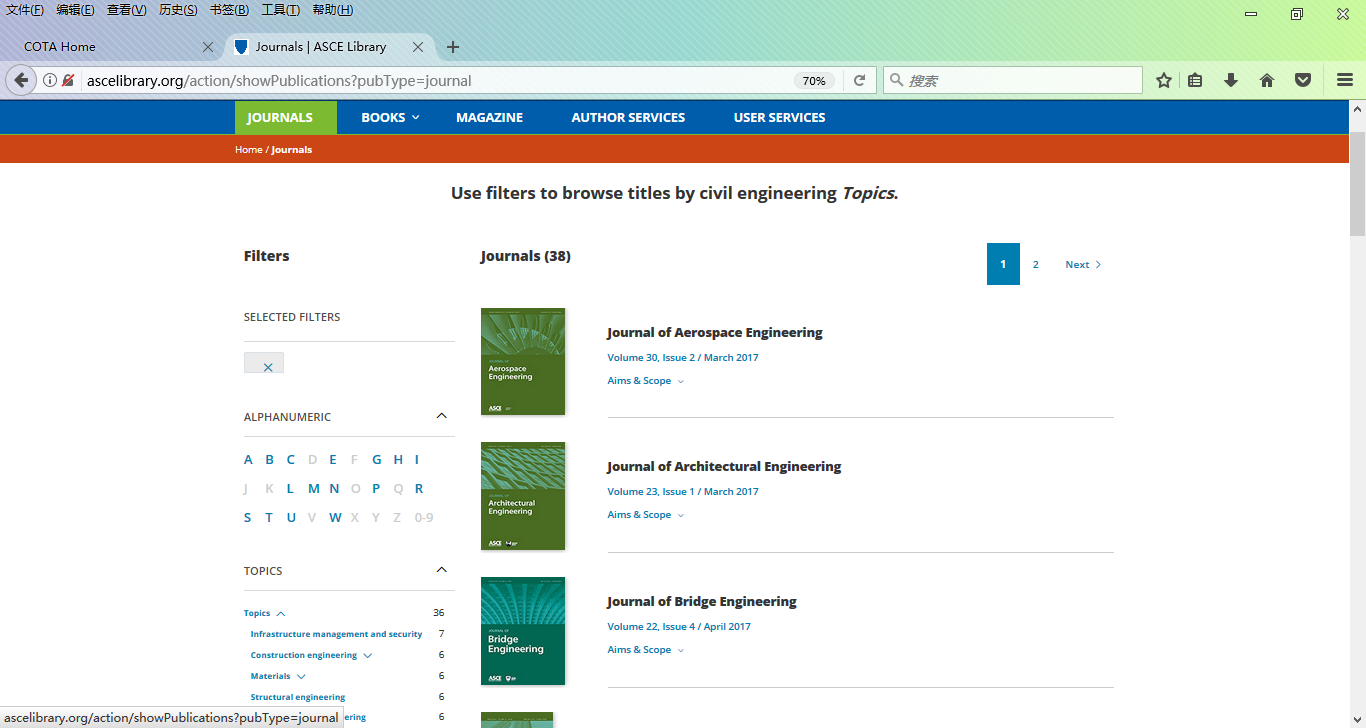 选择查看单本期刊的主旨和研究范围
使用TOPIC选项筛选期刊
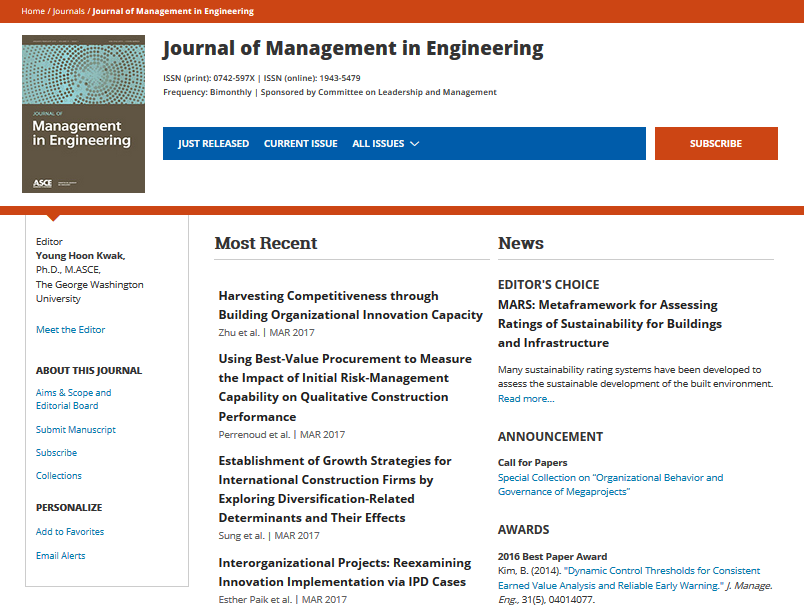 点击展开所有卷期
了解该期刊的基本研究范围以及编辑队伍
主编精选文章（非OA）
主题文集
征稿信息
[Speaker Notes: 1983年前创刊的期刊，仅能访问到它1983年以来的全部卷期。]
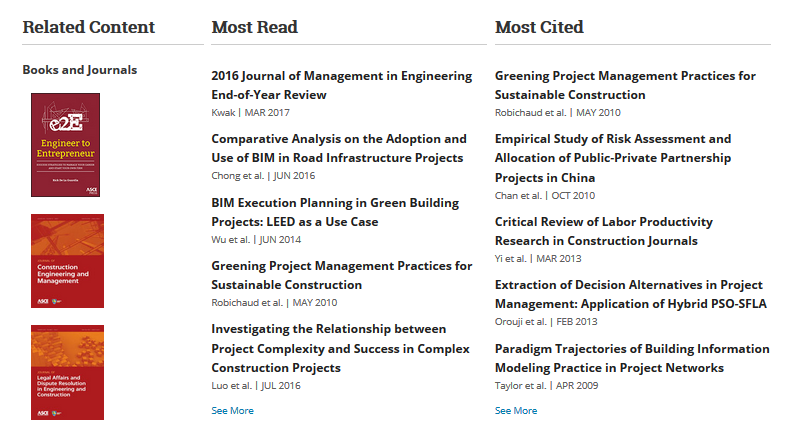 被引用次数最多的文章
下载次数最多的文章
与该期刊相关的其他刊和电子书
基本功能
	B. 期刊全文页面
返回目录页
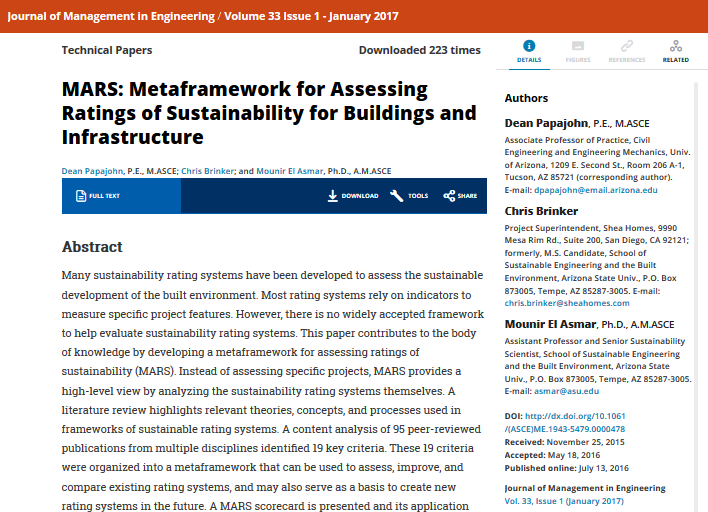 文章被下载次数
点击此处打开HTML格式全文
作者单位信息和联系方式
[Speaker Notes: 2005年之后发表的文章，有HTML、普通PDF和互动式PDF三种格式的全文。
2005年前的文章只有普通PDF和互动式PDF两种格式全文。
会议录文章都没有HTML格式全文。]
查看参考文献
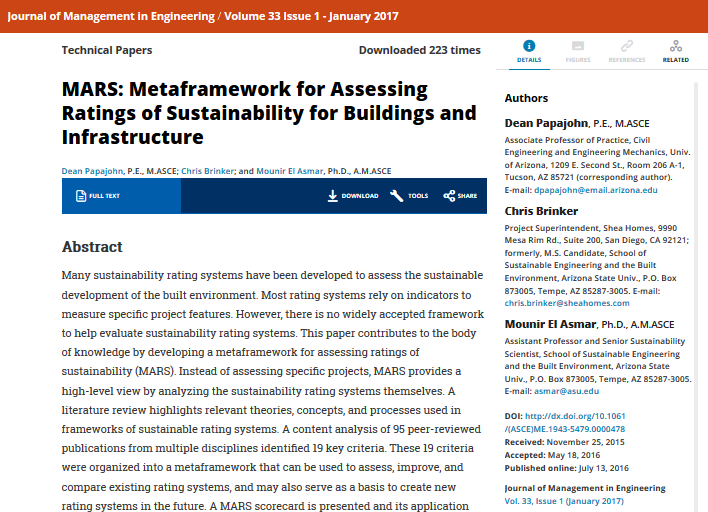 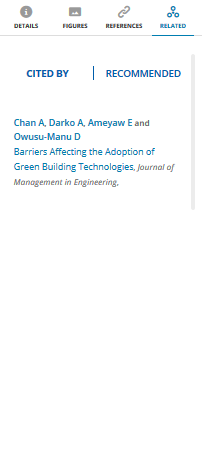 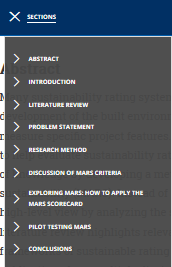 查看文章的被引用情况和相关话题的推荐文章
选择文章的各部分浏览
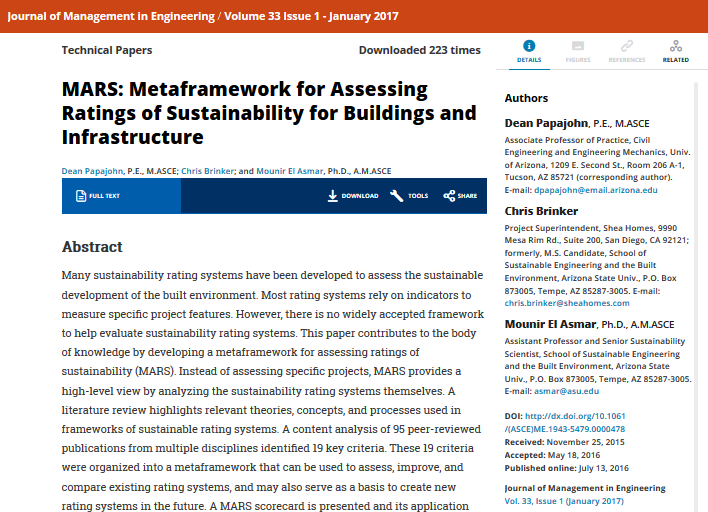 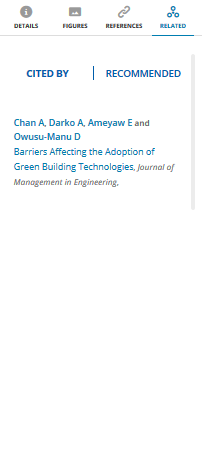 下载PDF格式全文
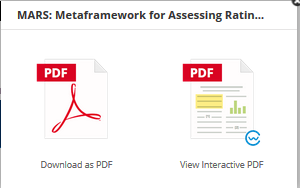 打开普通PDF或互动式PDF格式全文
标记和添加批注的工具
导入账号的收藏夹
在文中检索
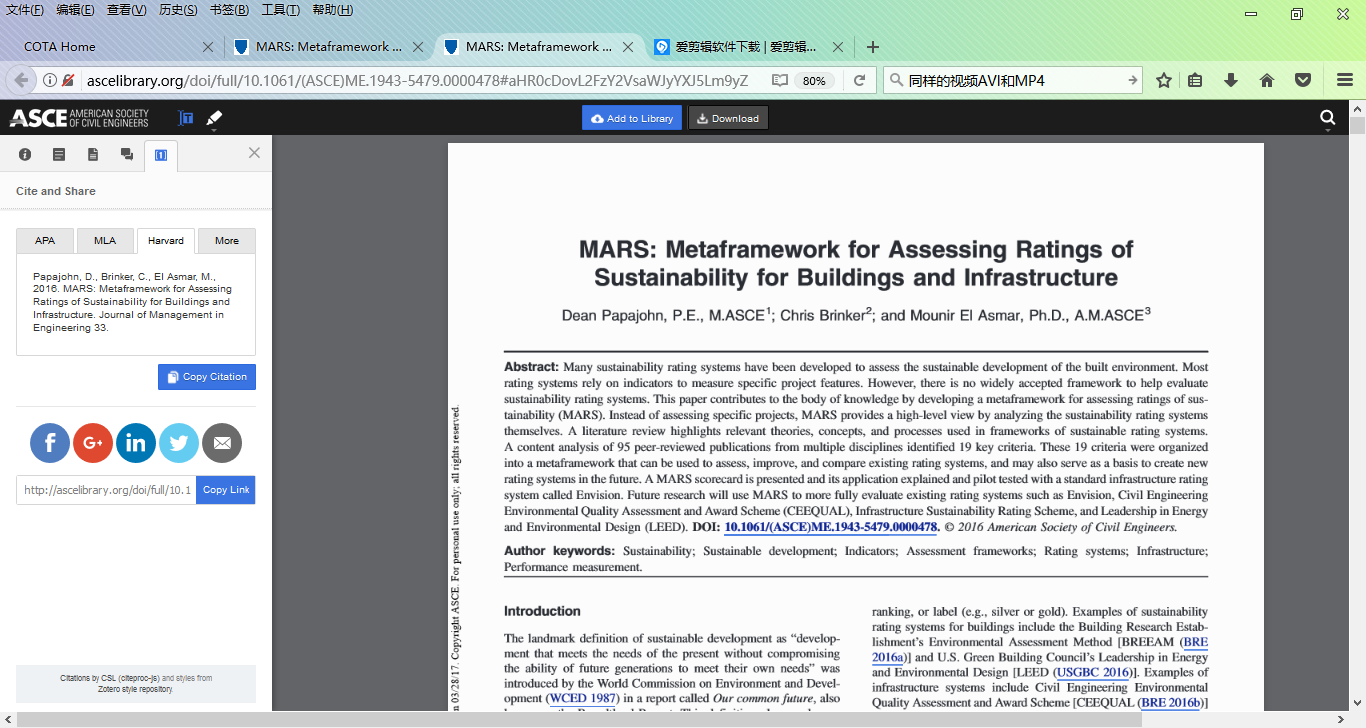 直接拷贝引文信息到自己的论文中
[Speaker Notes: 打开互动式PDF就相当于打开一个独立的Adobe Reader的窗体]
检索技巧
使用技巧
	A. 设置邮件提醒
在用户服务板块下操作
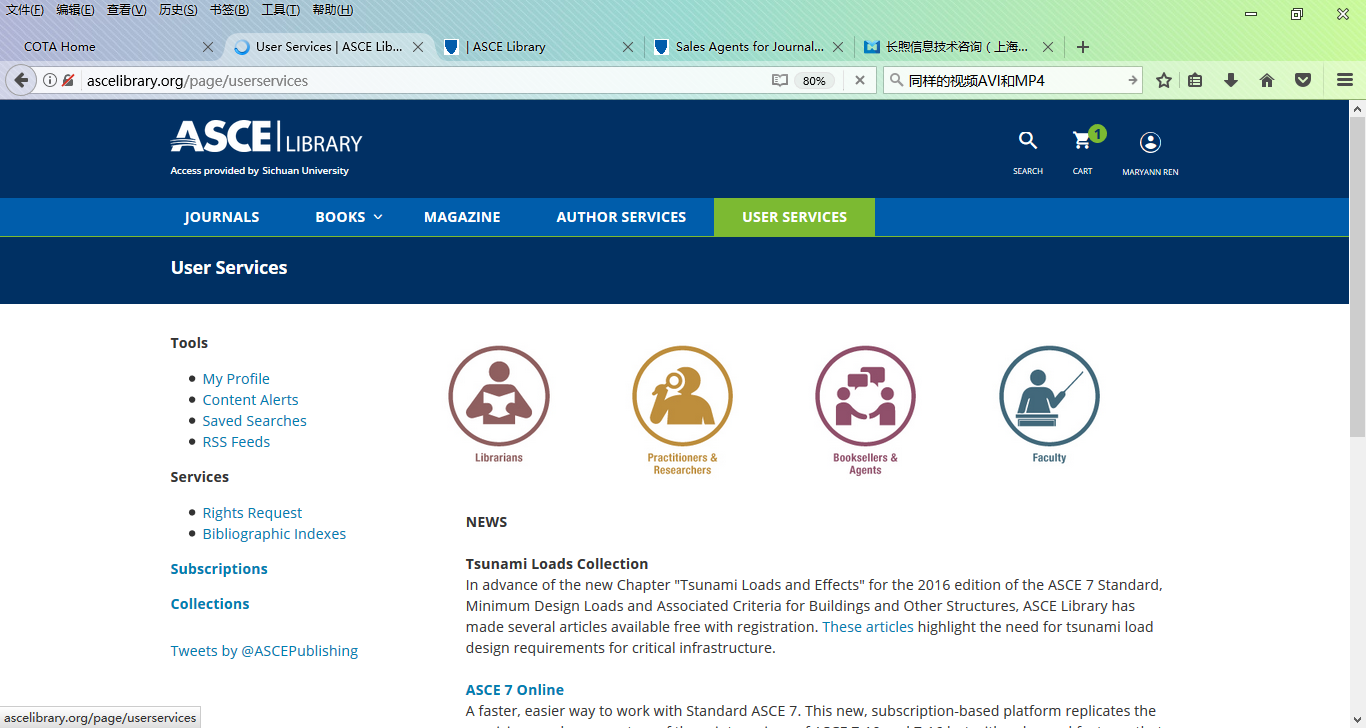 点击‘内容提醒’
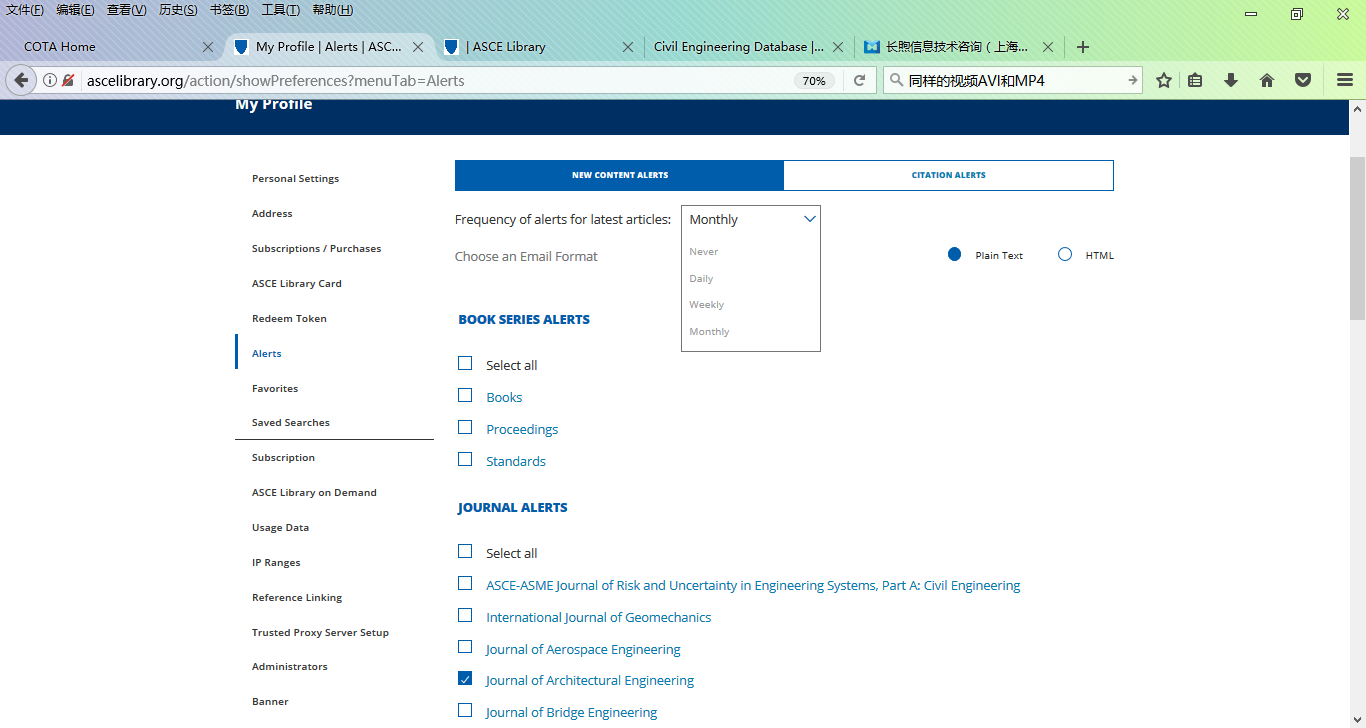 选择邮件提醒频率
选择提醒内容的类型：新发表的文章或某篇文章的被引用情况
选择您关注的出版物
使用技巧
	B. 会议录的浏览技巧
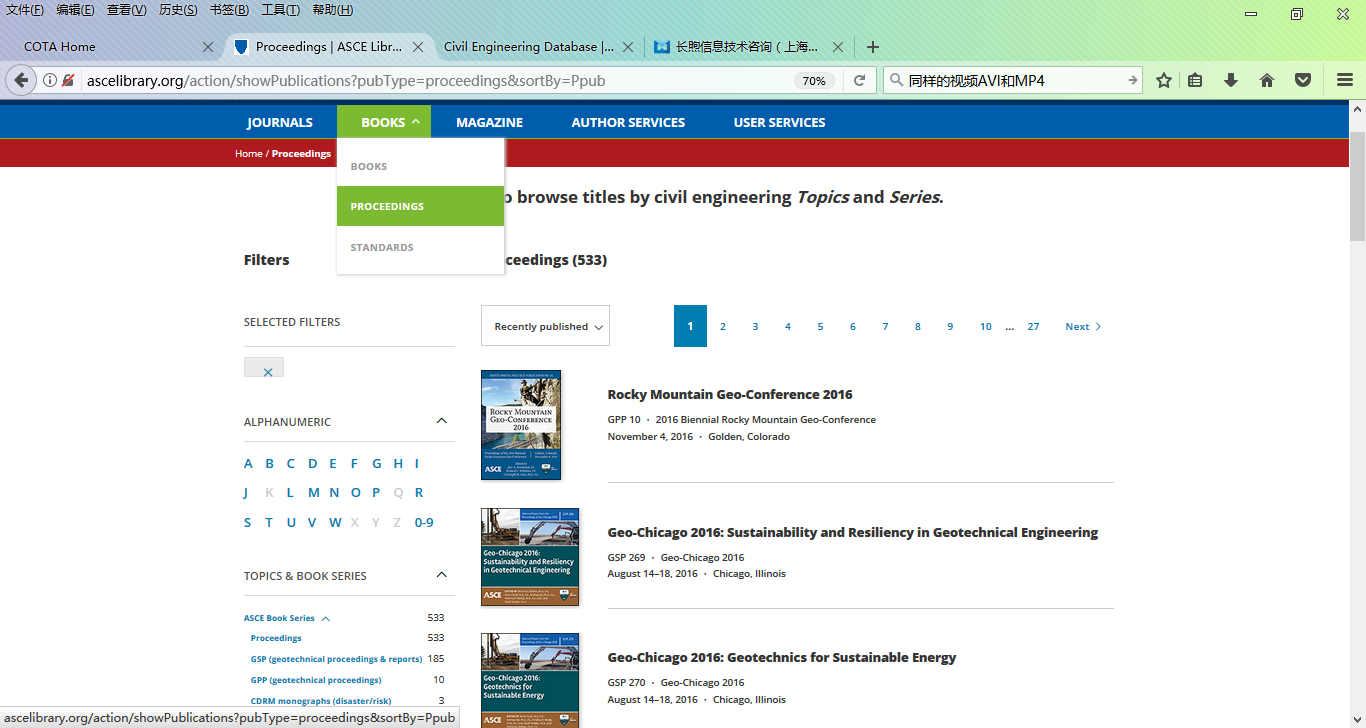 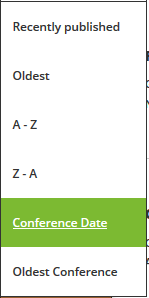 建议您按照会议召开日期排序
使用技巧
	B. 会议录的浏览技巧
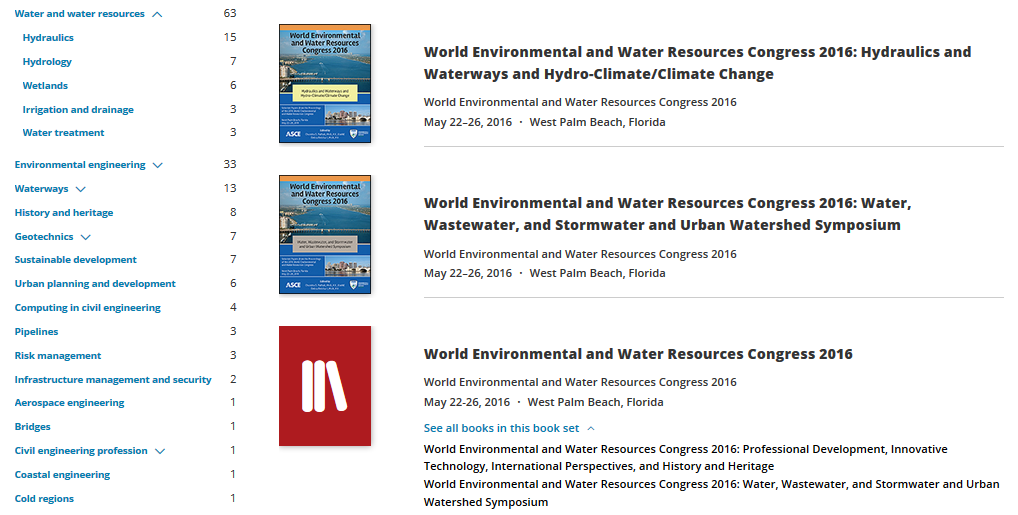 按TOPIC筛选会议录
同一次会议的会议录按议程主题编成若干卷，可在红色标记下看见总目录
使用技巧
	C. 如何缩小检索范围？
在快速检索栏中输入文体标记词，例如survey、review、report或study。
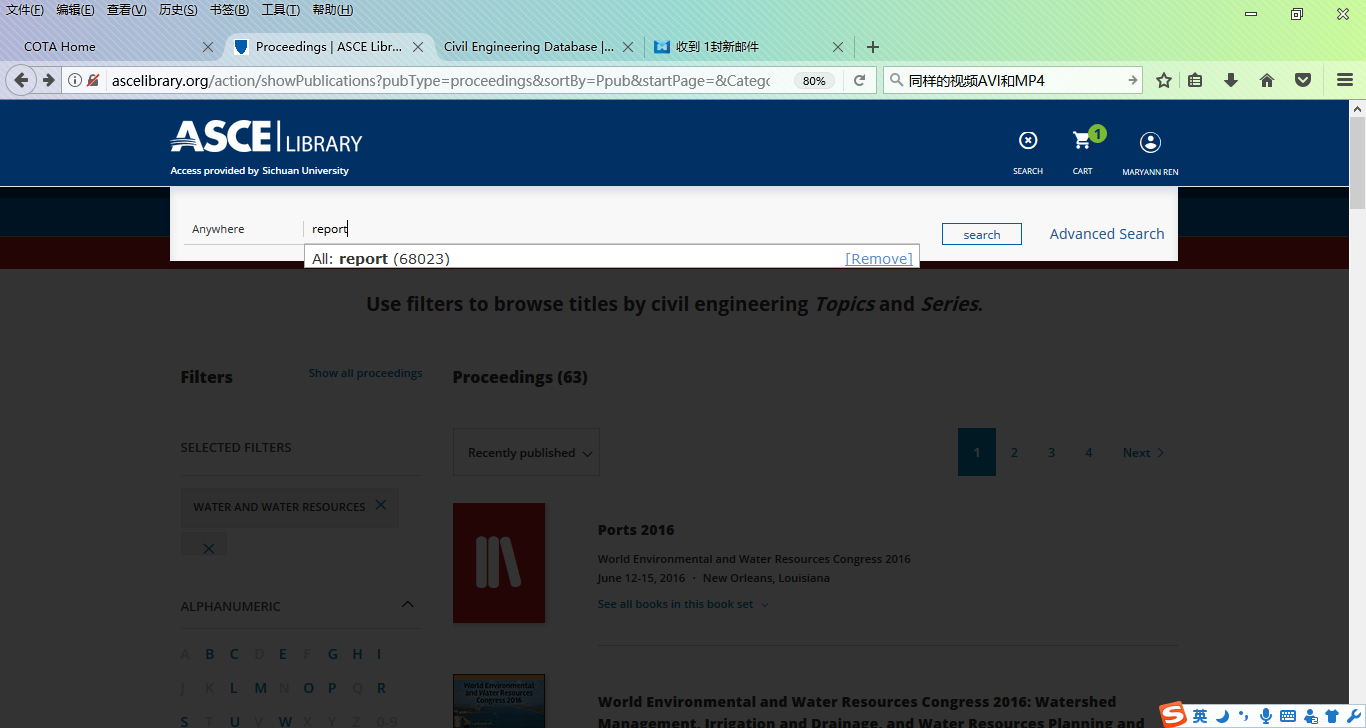 在一次检索结果中筛选体裁
点击Refine，可找到用过的检索式
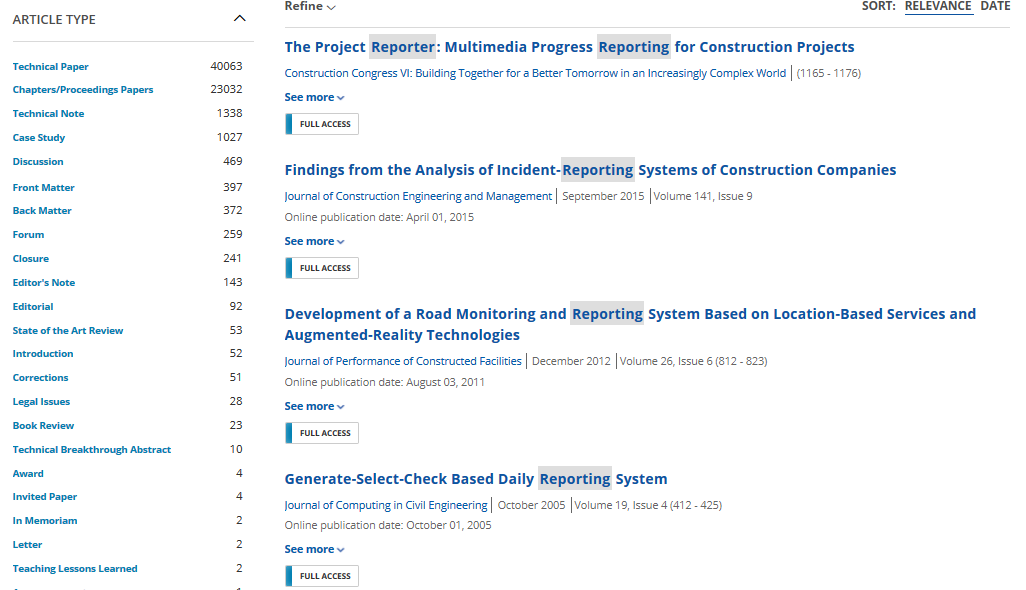 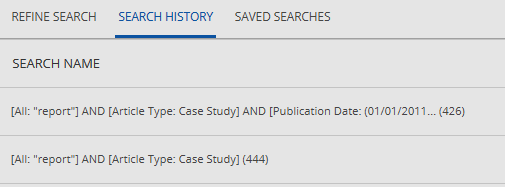 ASCE的常见期刊文章体裁有哪些？
Research Article	研究论文
Primary Opinion	原始观点
Case Report		案例报告
Brief Report		快报
Book Review		书评
Discussion		会议或讨论的结果
Chapter		会议录和电子书
Prelim			序言或目录的检索结果
Editorial		编者的话（介绍某期刊新一年发展方向和新编委成员）
选择深色区间的发文年份，有利于找到受关注度高的成熟研究成果
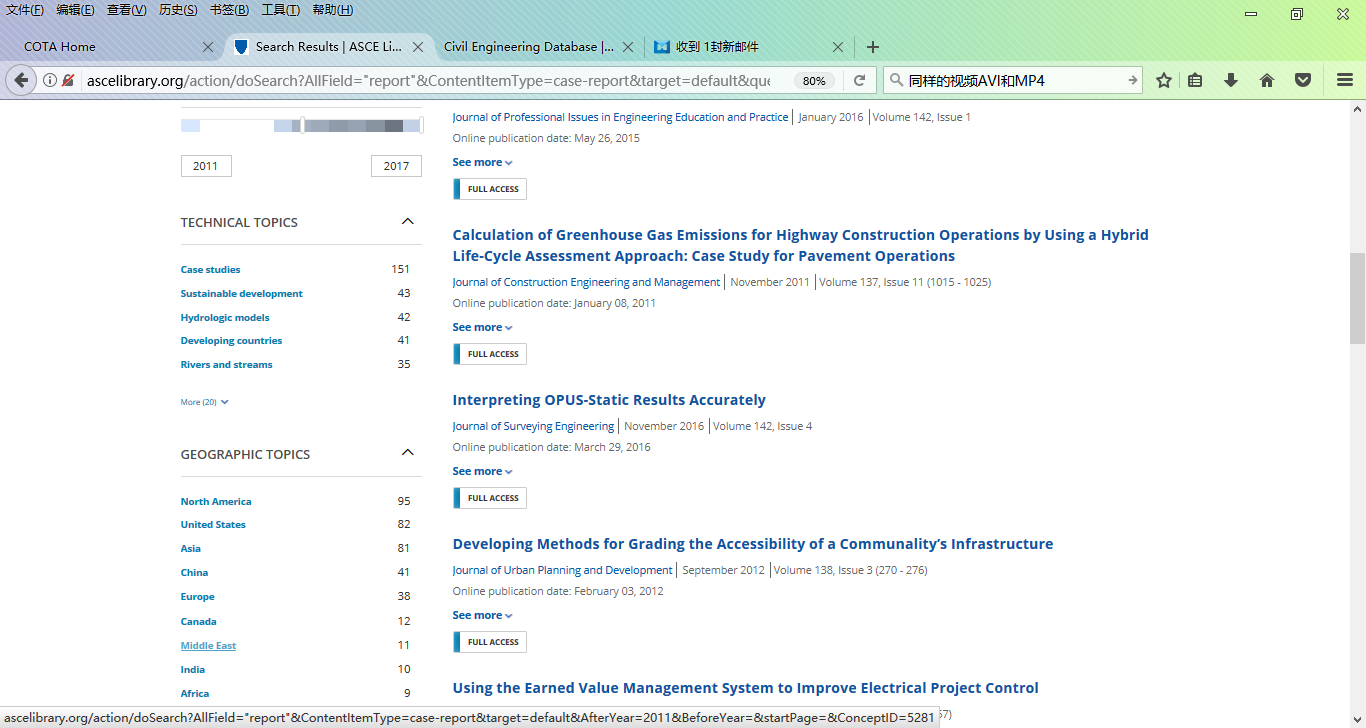 选择与您所在单位有合作项目的国家或地区
凡带有“全文访问” 标识的检索结果，都是您所在单位已订购的内容
使用技巧
	C. 如何检索作者单位？
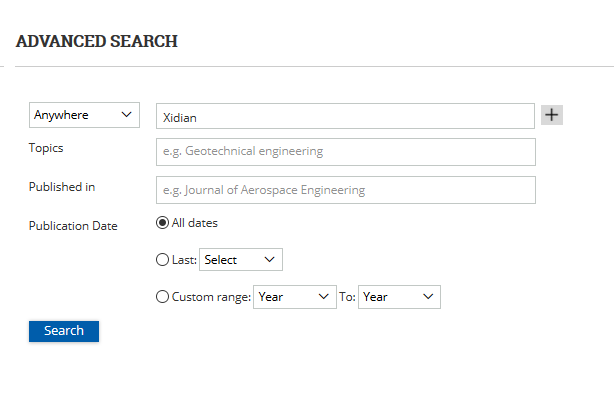 在Anywhere选项下检索作者单位名称中比较有特色的词或词组
z.B：Xidian=西安电子科技大学
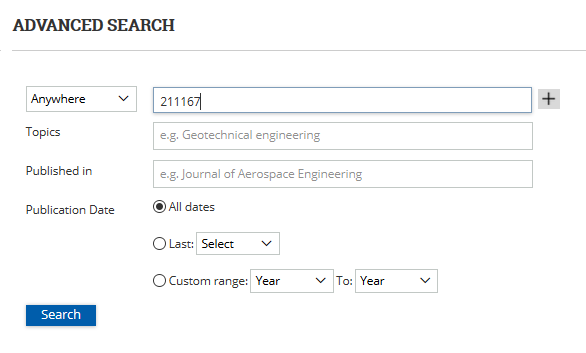 或检索学校的邮政编码
z.B：211167=南京工程学院
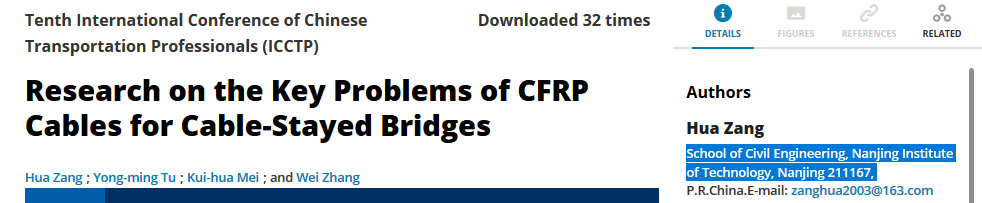 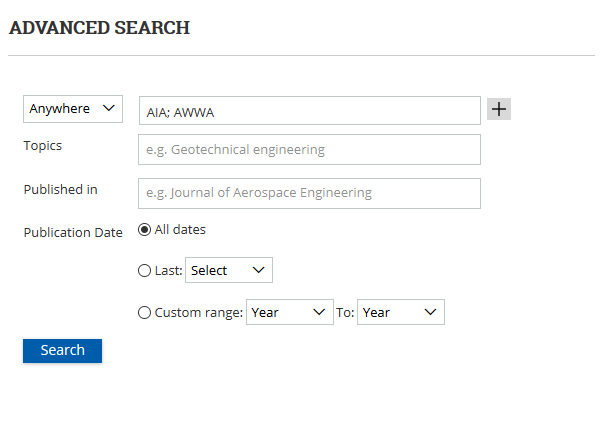 另外，检索相关行业学协会的名称，可以找到研究人员对行业标准的解读和运用。
z.B.：AIA=美国建筑师协会
        AWWA=美国用水协会
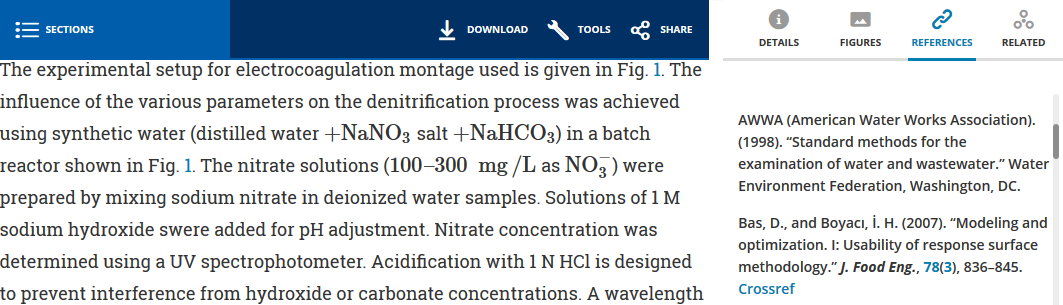 谢  谢！
 Q & A